Název projektu: 
Mezinárodní letní škola vzorování textilií 2017
SAMMER SCHOOL OF PATTERNING 2017 


Institucionální program pro veřejné vysoké školy pro rok 2017


Prioritní cíl:  
Zajišťování kvality – vnitřní soutěž


Řešitel/koordinátor:
Ing. Brigita Kolčavová Sirková, Ph.D., FT TUL
IP 2017 | 11.1.2018
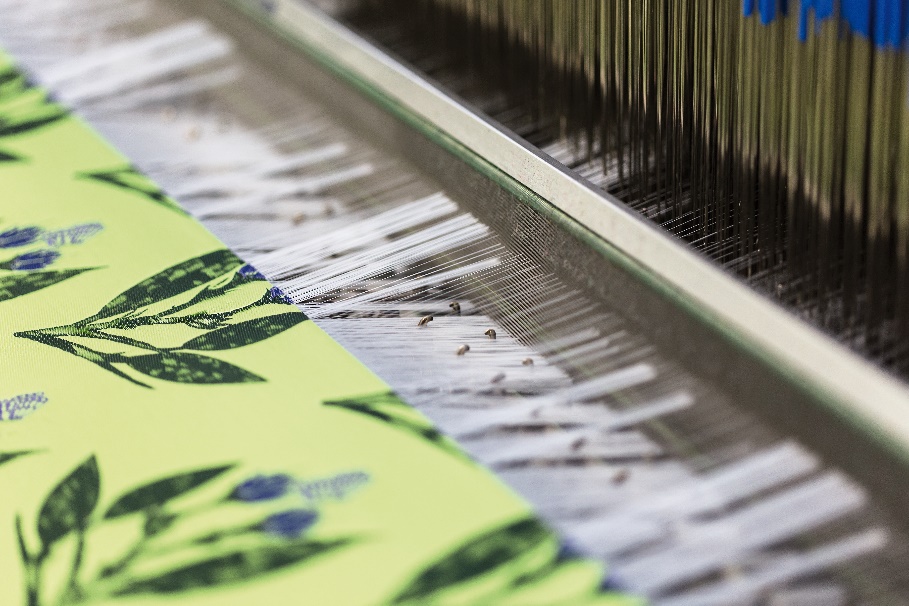 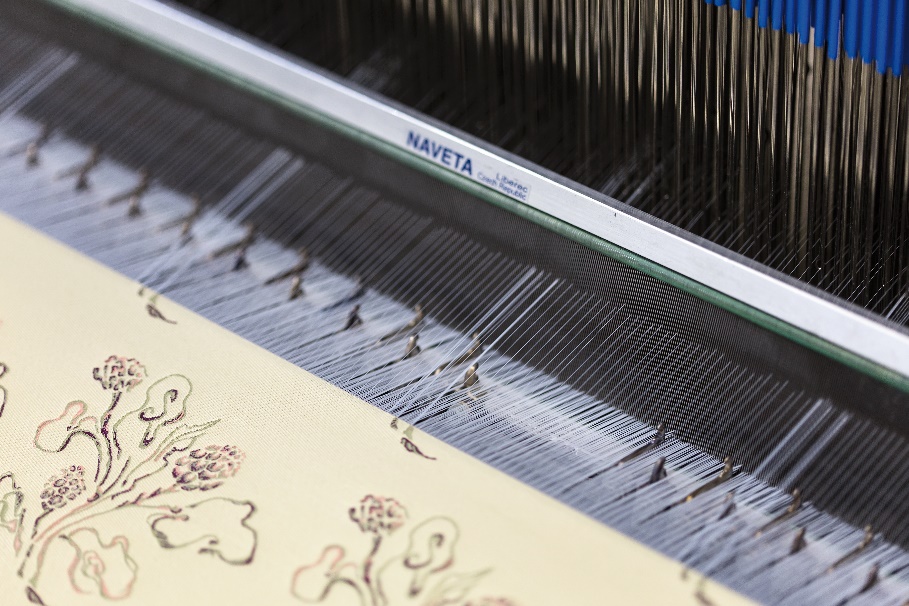 Závěrečné práce absolventů letní školy (výběr)
IP 2017 | 11.1.2018
IP 2017 | 11.1.2018
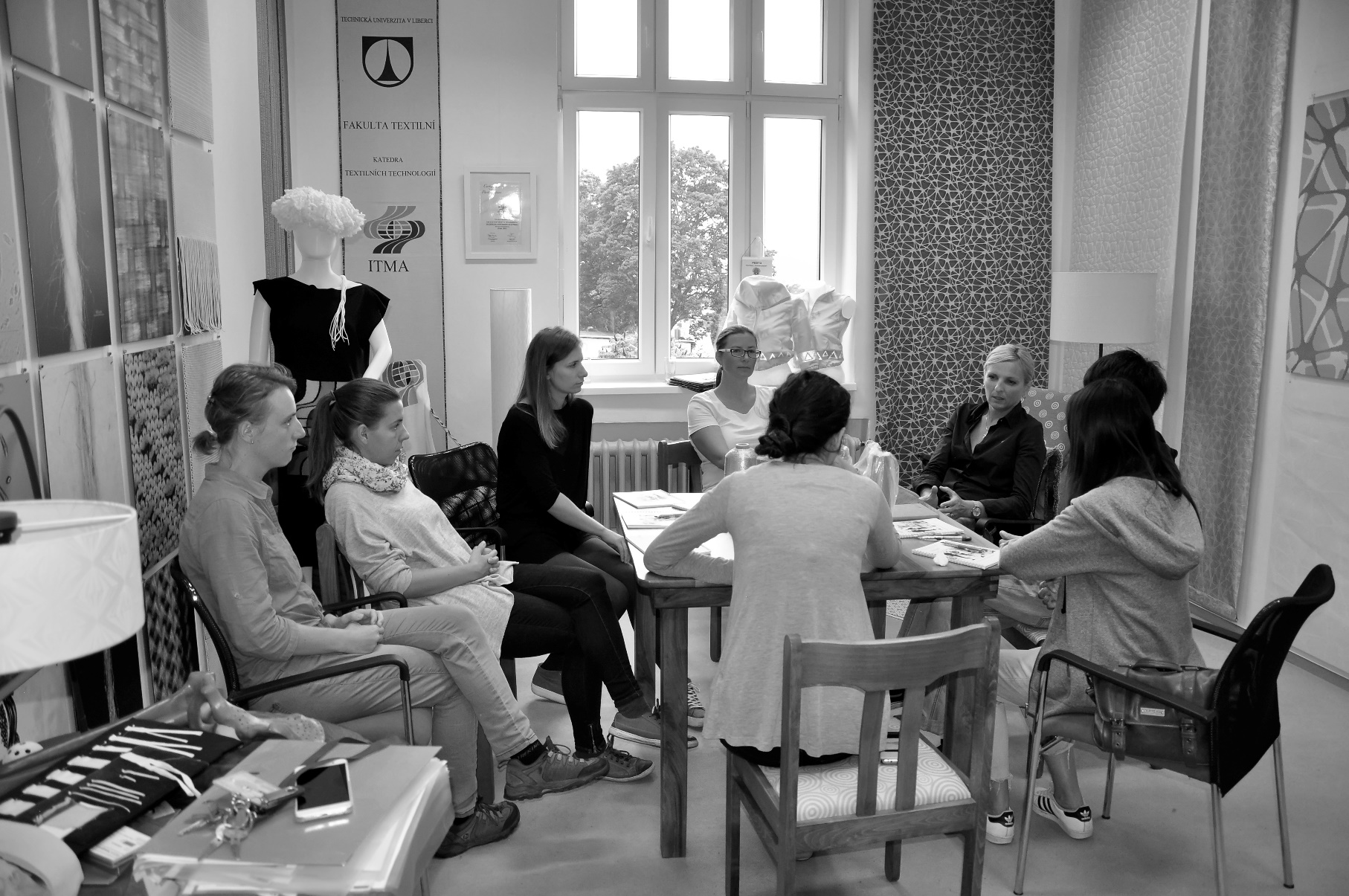 V průběhu letní školy jim byla vštěpovaná základní potřeba definovat to, co chtějí vlastně vyrobit. Bez zodpovězení otázek: Co vlastně chci dělat? Jaký výrobek chci vyrobit? Pro jakou aplikaci chci výrobek použít? nelze efektivně a smysluplně pracovat.
IP 2017 | 11.1.2018
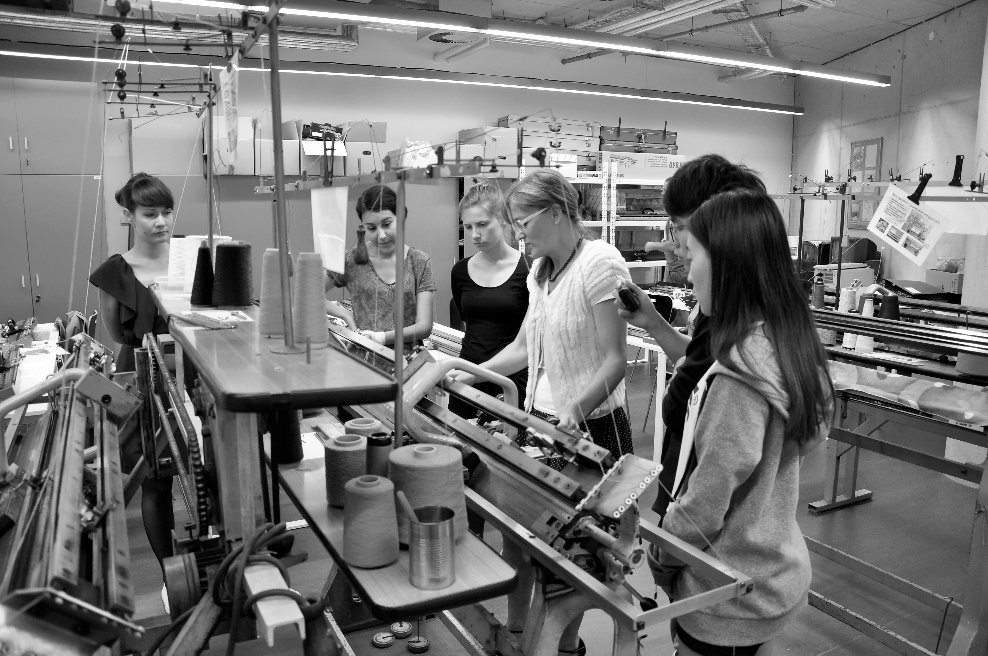 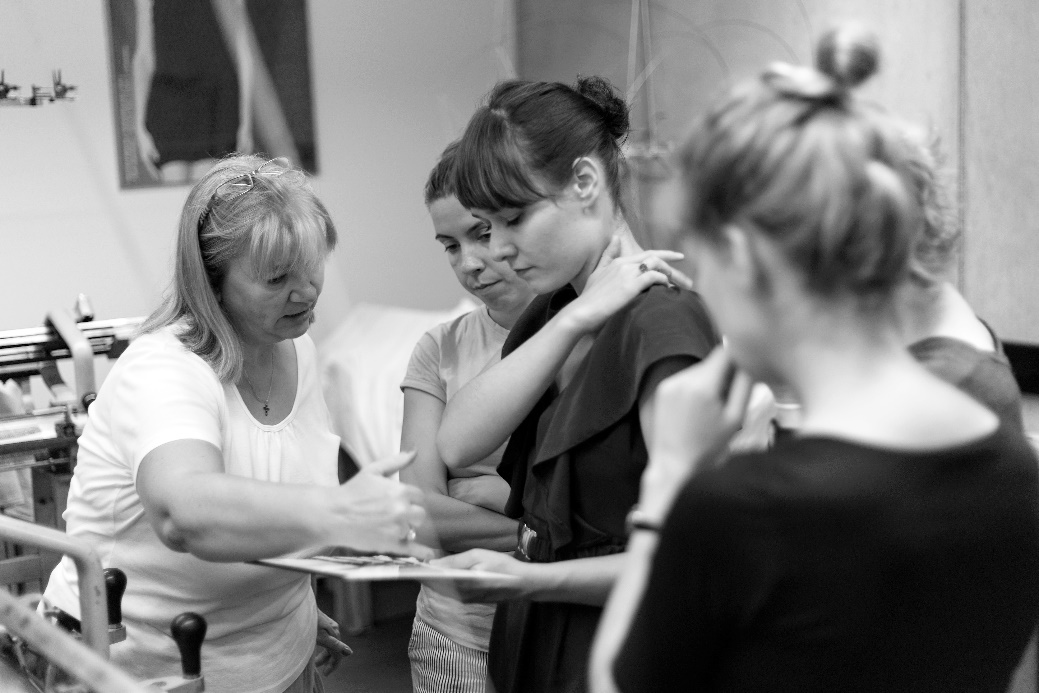 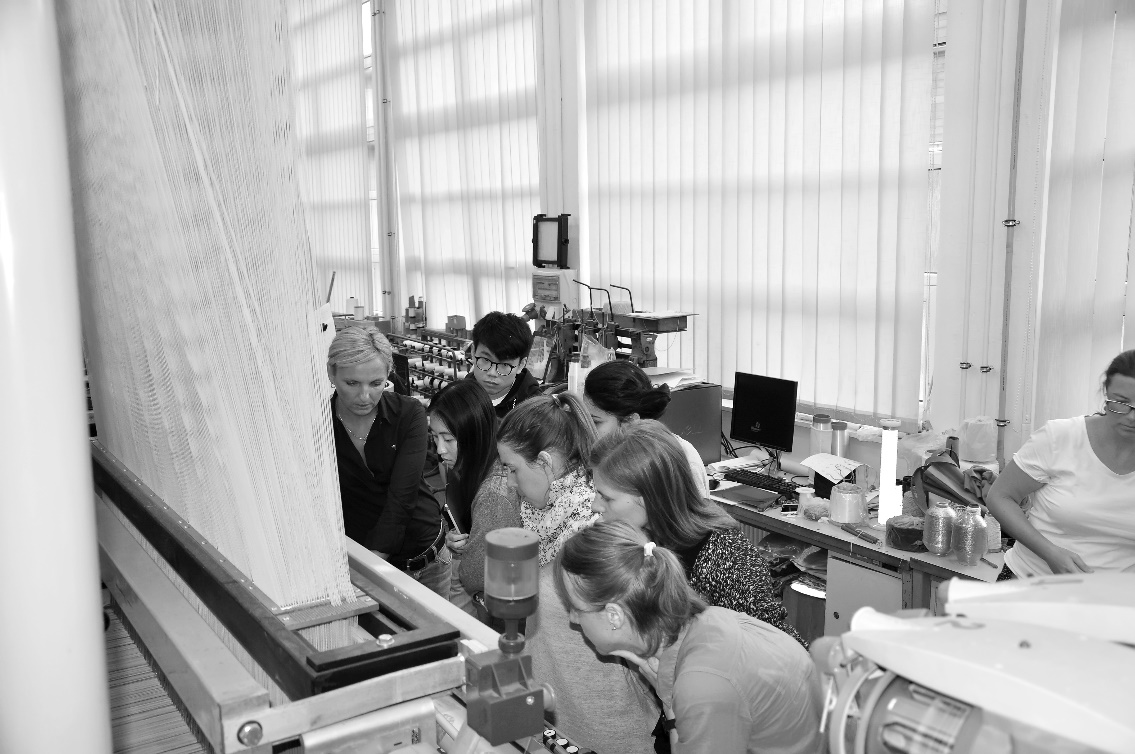 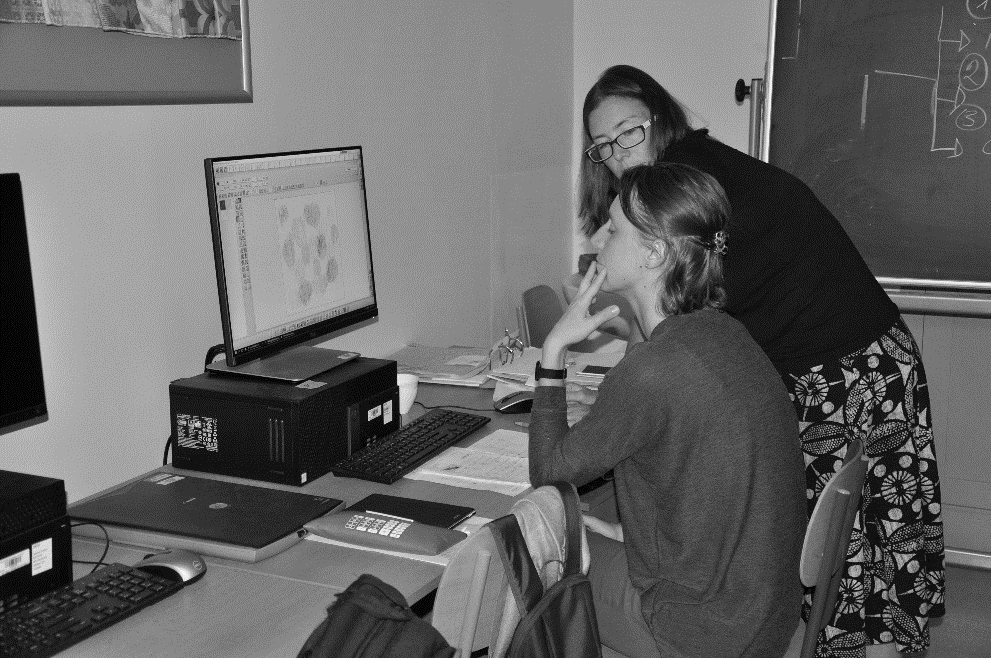 IP 2017 | 11.1.2018
IP 2017 | 11.1.2018
Děkuji za pozornost.
brigita.kolcavova@tul.cz
IP 2017 | 11.1.2018